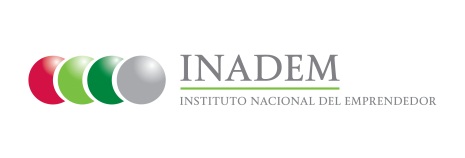 Porcentaje de locatarios de las centrales y mercados de abasto que recibieron apoyos para mejorar sus competencias logísticas
Indicador
Nivel: Componente
Mide el número de locatarios de las centrales y mercados de abasto que recibieron apoyos a través del Fondo Nacional Emprendedor para mejorar sus competencias logísticas.
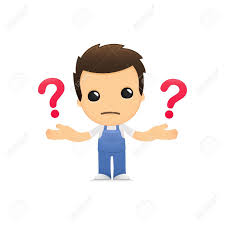 Variables para su medición
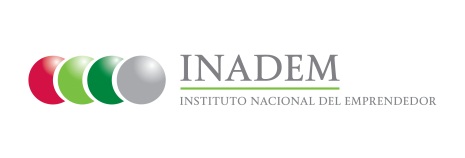 Meta 2015 y avance alcanzado
Medios de verificación

 MIPYMES apoyadas a través de los convenios de coordinación con las entidades federativas, relacionadas con la construcción o  modernización de centrales de abasto y mercados públicos.